Oklahoma Education Lottery Trust Fund Technology Grants
The purpose of the grant is to award funds so schools can deliver
 high quality training and education. 

Innovative cutting edge hardware and software
Curriculum materials
Machinery and equipment for new technologies
Instructor training
Oklahoma Education Lottery Trust Fund Technology Grants
Estimated FY20 distribution of allocated funds:
K-12 Schools 		$2,250,000.00 		(45%)
Technology Centers  	$2,250,000.00 		(45%)
Scholarships			$   525,000.00		(10%)
Grant Criteria:
Description of the technology and the goals for implementation.
How will the project upgrade instructional/training technology and impact students/clients?
How will the project/initiative enhance instruction and training?
Description of the process to evaluate and document student/client success.
Provide a Letter of Commitment, signed by the superintendent, referencing support and sustainability.
Submit a grammatically correct, properly punctuated and formatted proposal.
Complete a detailed budget on the template provided.
Lottery Grant Process Timeline
Grant Period is July 1, 2019 – June 30, 2020
Request for Proposals were sent January 25, 2019.
Proposals must be received no later than March 1, 2019 :
One document that includes all required components of the application
The single file must be emailed to the appropriate email address identified on the RFP
A confirmation email will be sent within 24 hours – notify Angela Jones immediately if not received within that time frame
Proposals will be reviewed by a committee and award notifications will be sent no later than May 17, 2019.
Purchases must be made and invoiced between July 1, 2019 and April 30, 2020 (technology centers)					           July 1, 2019 and February 1, 2020 (K-12 schools)
The deadline to submit receipts for reimbursement :  June 30, 2020 (technology centers)						    February 1, 2020 (K-12 schools)
[Speaker Notes: The Grant Period is July 1, 2018 through June 30, 2019
Request for Proposals were sent on January 23, 2018 ________________________
Proposals must be received no later than March 1, 2018.  Please be aware of the following:
	a.  Submit one document that includes all required components of the application.
	b.  Email the final application as a single file to the appropriate email address identified on the RFP.
	c.  Look for a confirmation email within 24 hours.
Proposals will be reviewed by a committee and award notifications will be sent no later than May 22, 2018.
Purchases must be made and invoiced between July 1, 2018 and April 30, 2019.
The deadline to submit receipts for reimbursement is June 30, 2020.

These dates are not soft deadlines – it is critical that you meet the deadlines!

Once again, give special attention to the specific email address provided in the RFP.  Be sure that you receive a confirmation email.  Should you not receive a confirmation email within 24 hours of submitting your application, immediately send an email to tcslotterygrants@careertech.ok.gov to ensure your application is processed.
.]
Who receives the RFP notification?
Career and Technology Education Instructors 
   (TC & K-12)
Technology Center and K-12 Administrators
Technology Center BIS Directors/Coordinators
For more details…
Visit Grants for Schools:

https://www.okcareertech.org/educators/professional-development/grants-for-schools
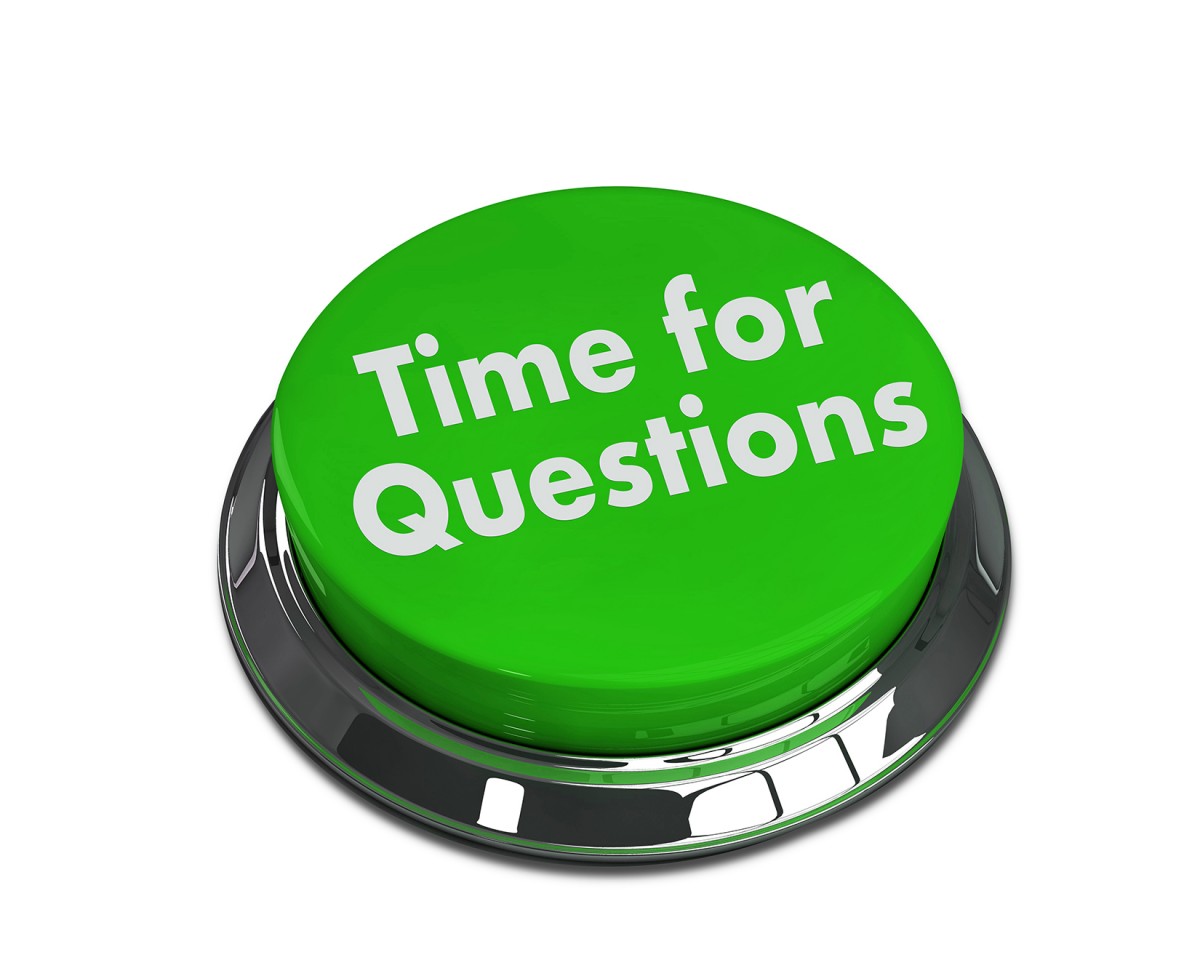 Thank you for coming!